DVOŽIVKE
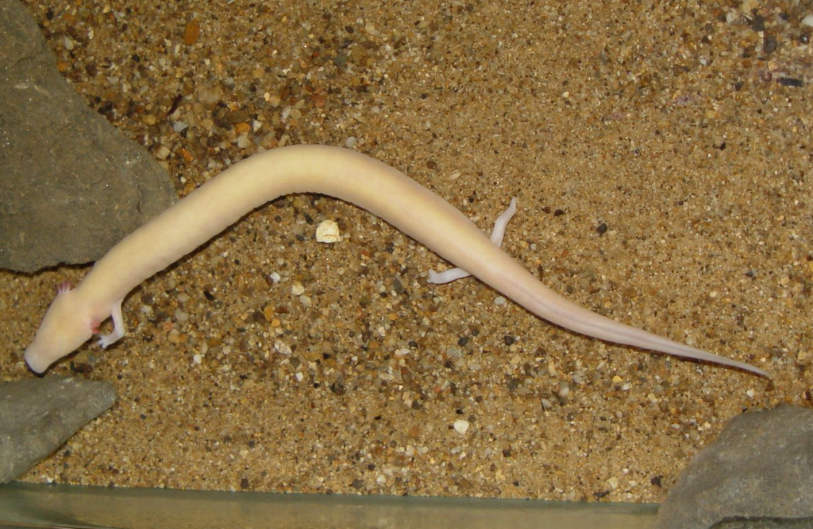 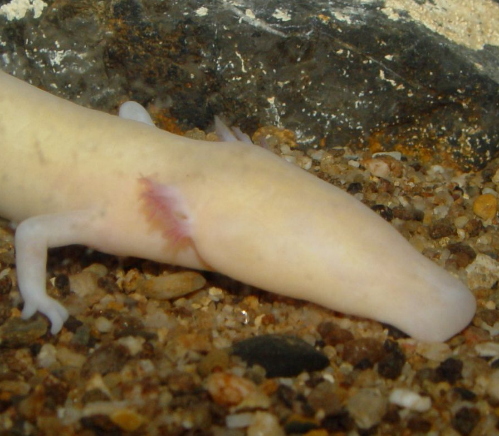 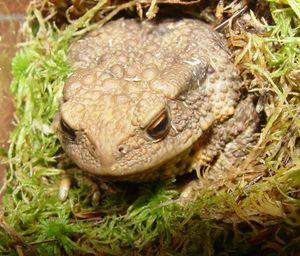 Naštej nekaj predstavnikov dvoživk: _______________________________________
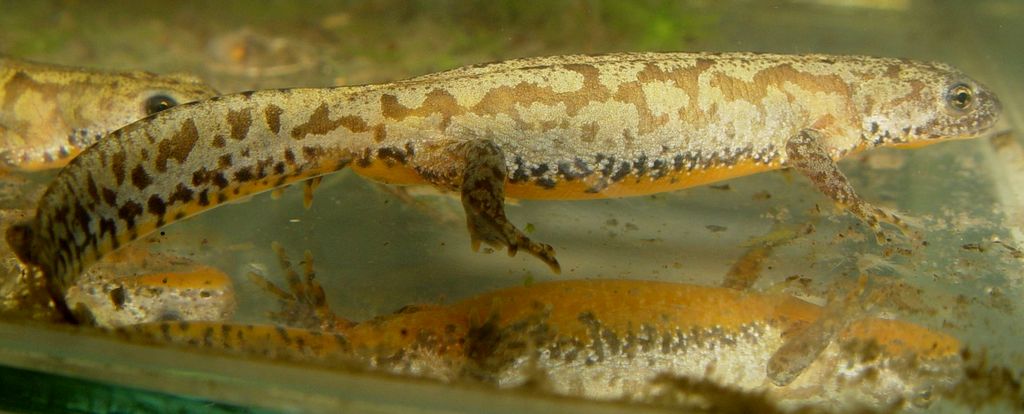 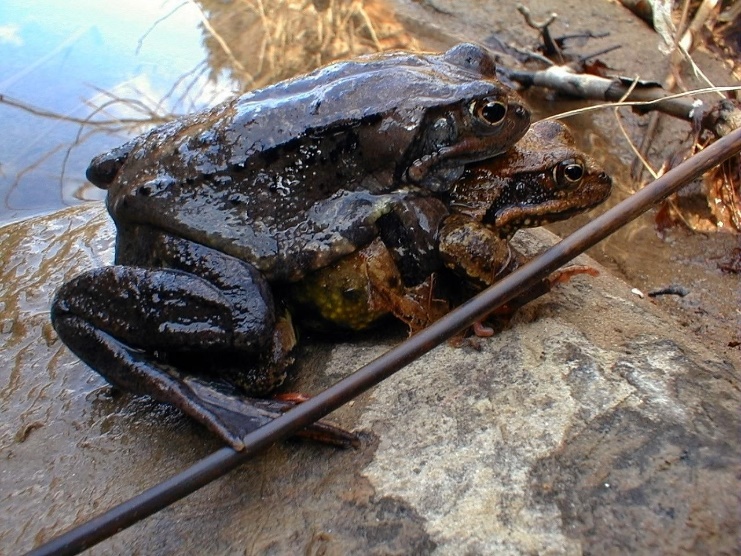 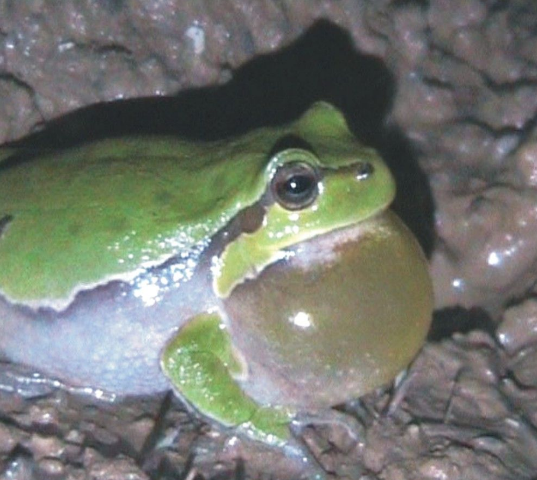 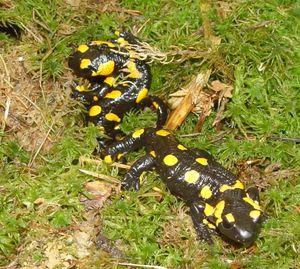 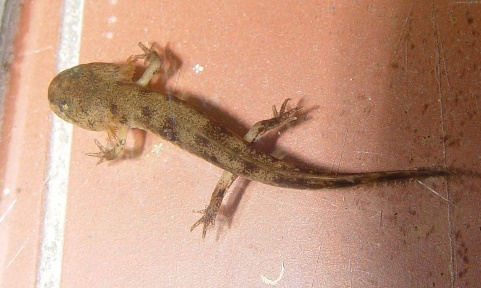 Fotografije: Iztok Tomažič
in Dušan Vrščaj
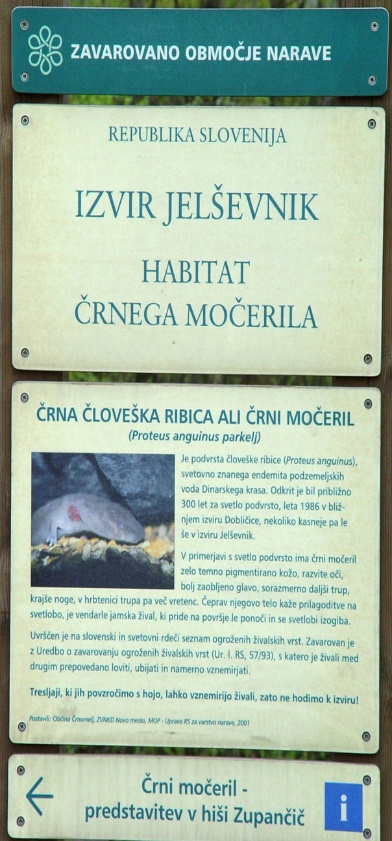 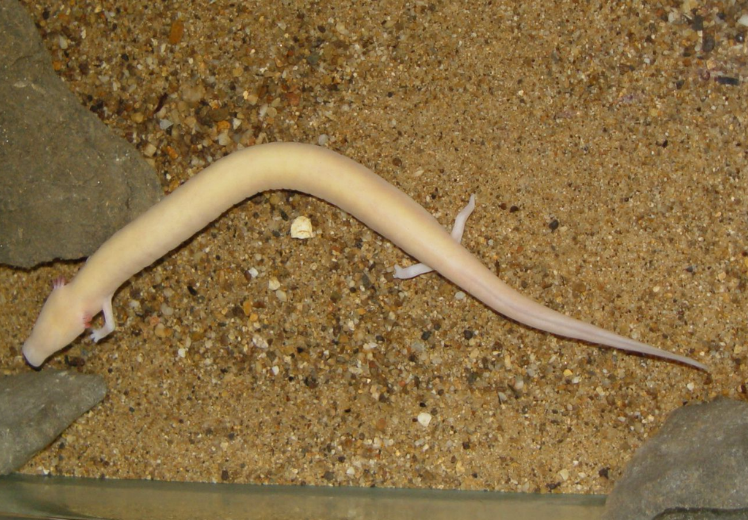 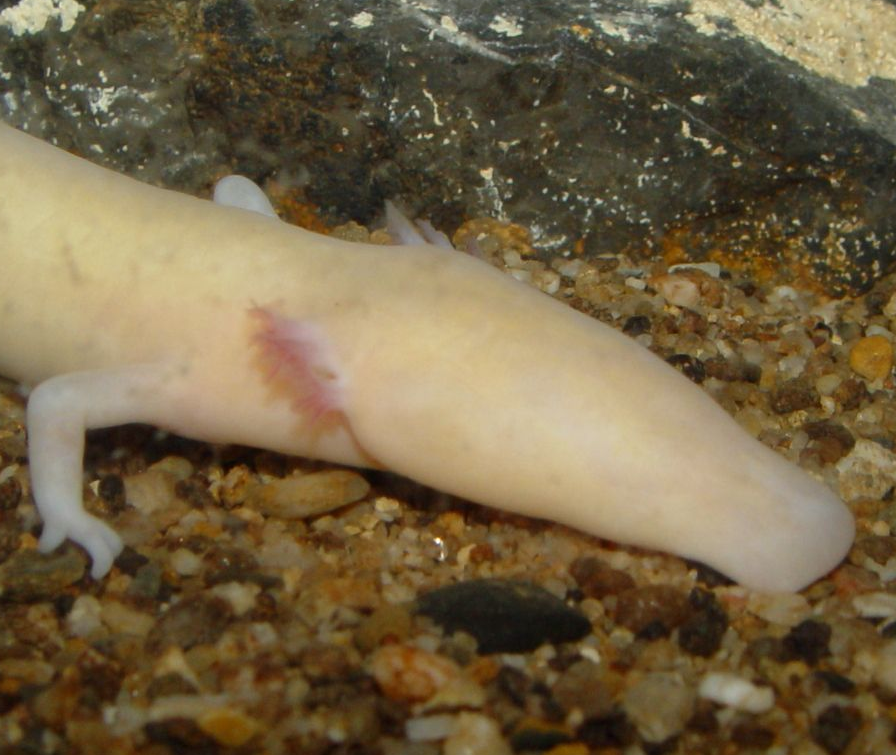 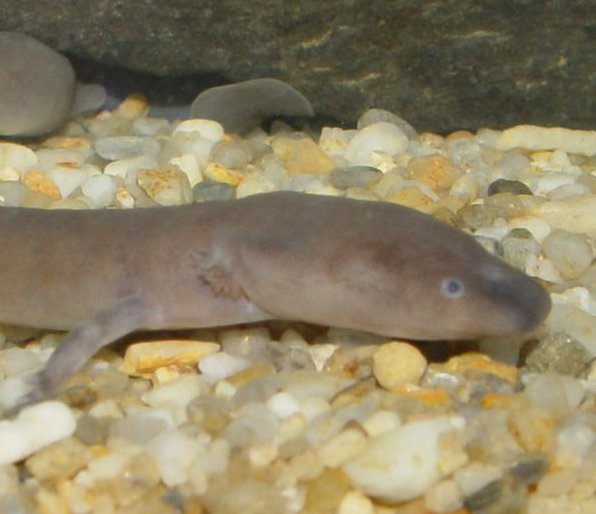 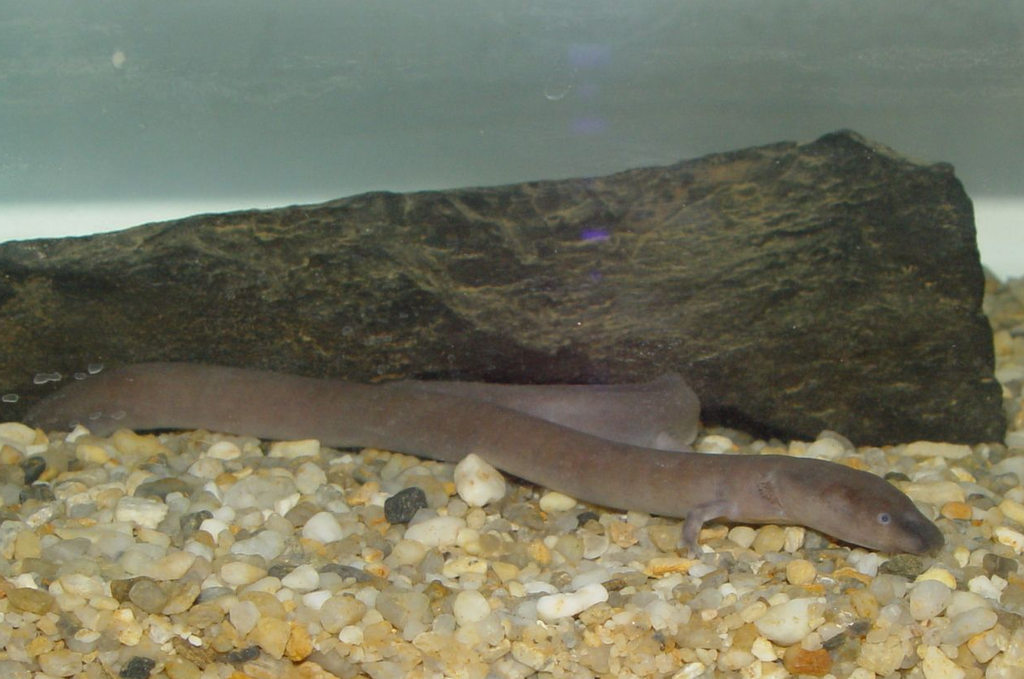 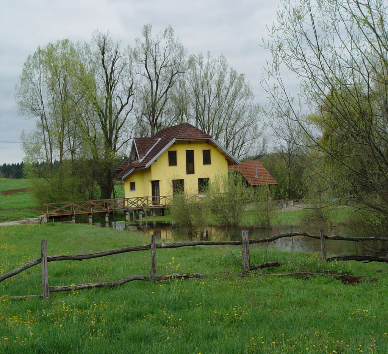 ČLOVEŠKA RIBICA
ČRNA ČLOVEŠKA RIBICA:

Odkrili so jo skoraj 300 let za navadno 
človeško ribico.

Leta 1986 so jo našli pri izviru Dobličice 
v Beli Krajini.
2. S pomočjo spleta poskusi najti vsaj 2 razliki med navadno in črno človeško ribico.
   
 1)
   
 2)
Fotografije: Dušan Vrščaj
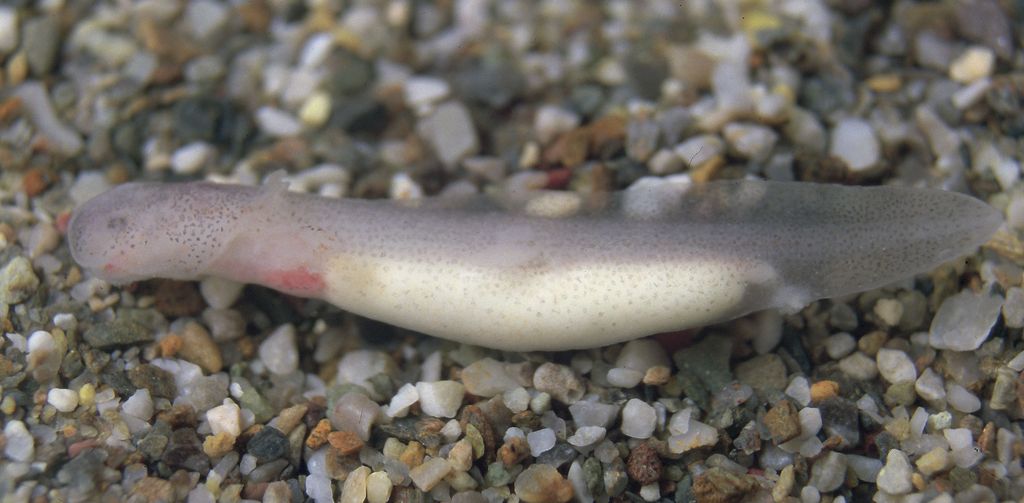 Fotografije: Gregor Aljančič
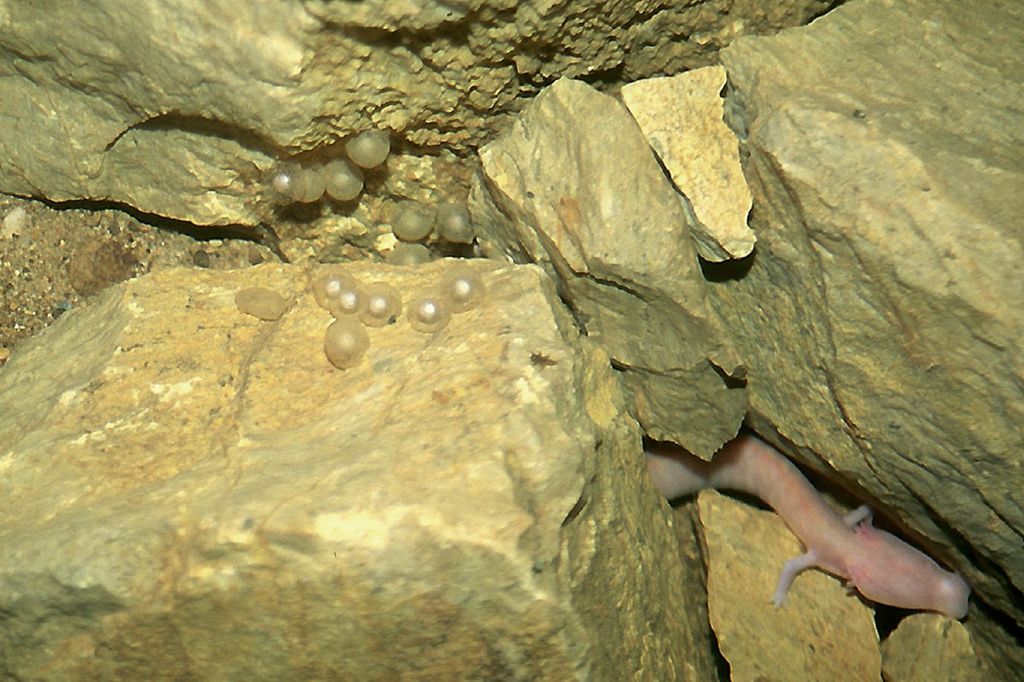 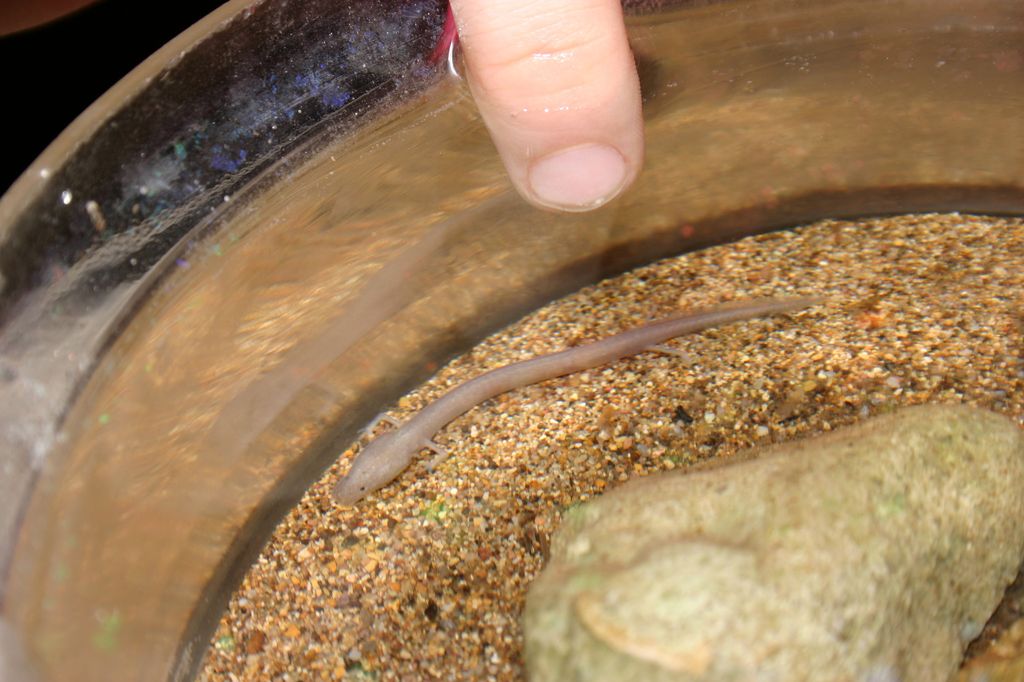 ličinka človeške ribice 
stara 2 meseca
jajčeca človeške ribice
ličinka človeške ribice 
stara 1 leto
Človeška ribica je NEOTENIČNA ŽIVAL.

Neotenija: 
Žival spolno dozori, vendar ohrani določene značilnosti ličinke vse življenje.
3. Za človeško ribico velja, da je ENDEMIT DINARSKEGA KRASA. 

Razišči, kaj ta izraz pomeni in zapiši.
_____________________________________________________